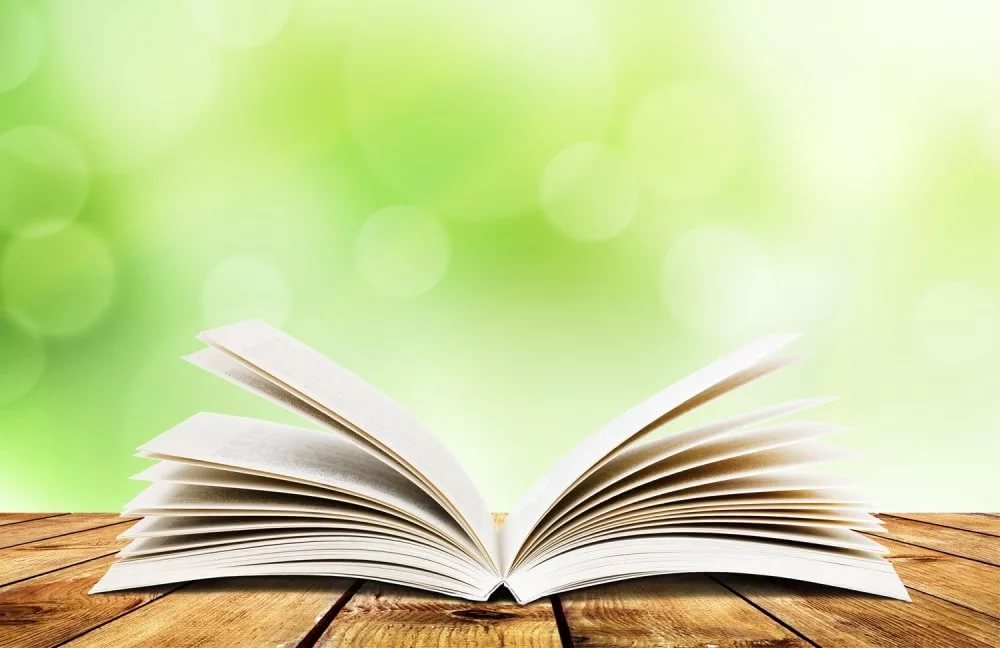 Муниципальное бюджетное дошкольное образовательное учреждение детский сад общеразвивающего вида № 24
Проектная деятельность
«Читающая мама -    читающая страна»
Воспитатель: Черкашина Г.Ю.
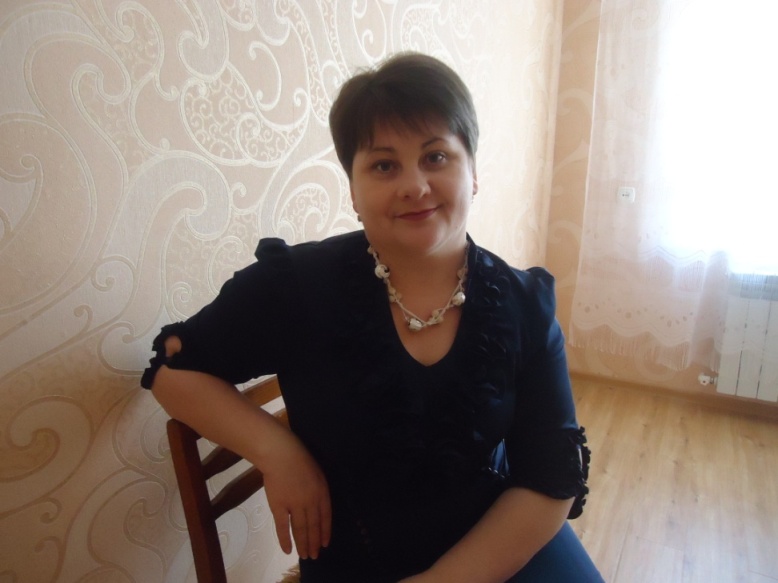 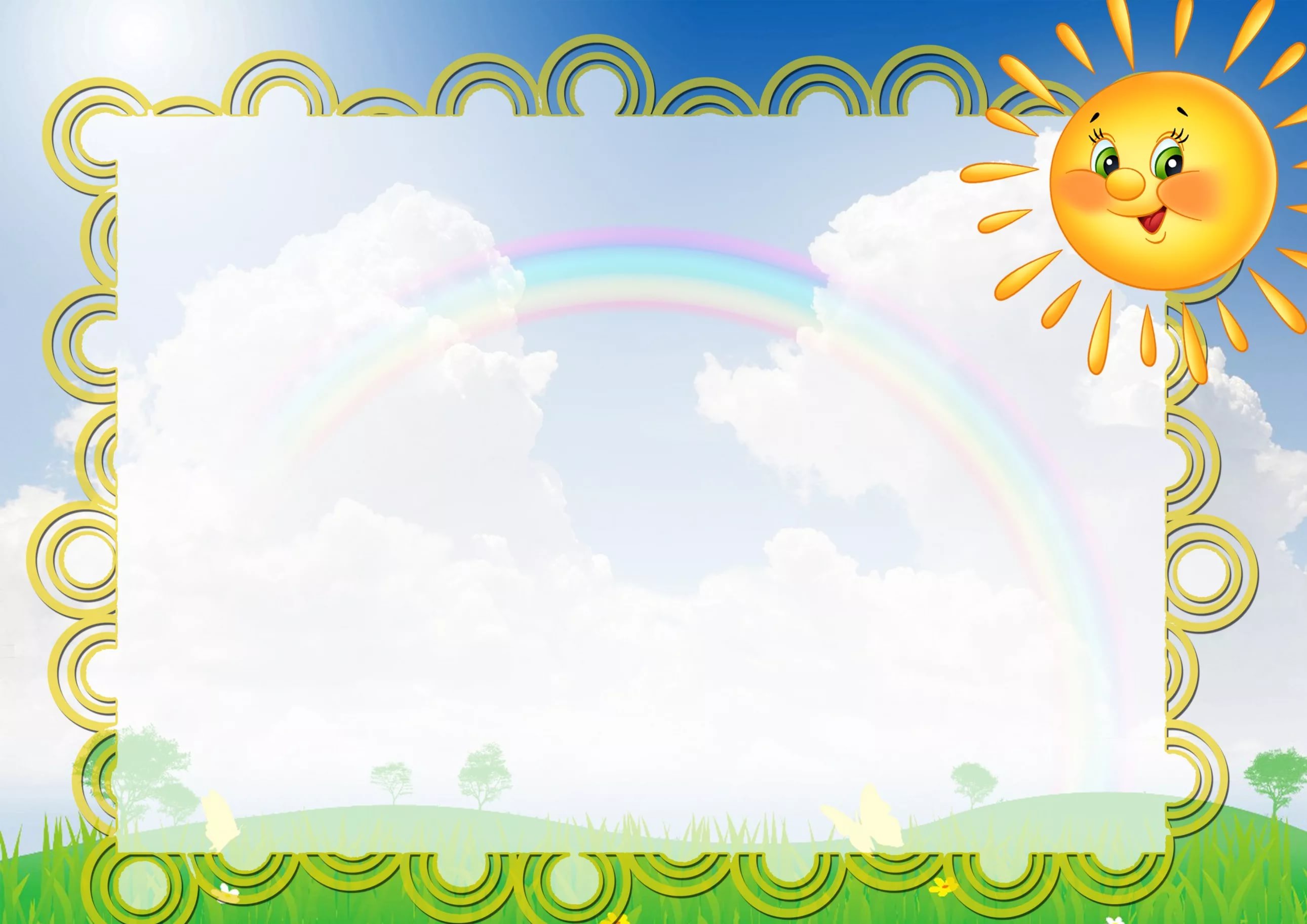 Цель проекта:
Привлечь внимание семьи, к книге, 
    к совместному чтению - как к важным 
    факторам сохранения и развития 
    отечественной культуры для поддержания и 
    приумножения богатства родного языка, 
    укрепления живой связи поколений.
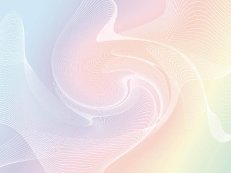 Актуальность проекта
Заложить любовь к Родине, к родному краю, к родному языку, к людям и любовь к книге можно только с детства. Первое знакомство с книгой у ребёнка происходит в семье.  Совместное чтение книги, общение по поводу прочитанного, сближает членов семьи, объединяет их духовно. Родители через традиции семейного чтения помогают привить интерес к чтению у детей.
Слушая чтение взрослого, рассматривая вместе с ним книжные иллюстрации, ребёнок активно думает, переживает за героев, предвосхищает события, устанавливает связи своего опыта с опытом других, воспитывает в ребёнке доброе и любящее сердце. И именно от родителей зависит, чтобы их ребенок нашёл свой заветный ключик от волшебного городка знаний.
А В. Сухомлинский писал: «Чтение-это окошко, через которое дети видят и познают мир».
Другой великий человек Е. Вильмонт сказал: «Человек, не читающий книг, удивительно скушен».
«Чтение – вот лучшее учение» » (А.С.Пушкин)
 На данный момент падение интереса к чтению вызывает беспокойство во всём мире.
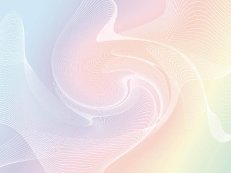 На данный момент падение интереса к чтению вызывает беспокойство во всём мире. Проблема сохранения интереса к книге, к чтению как процессу и ведущей деятельности человека сегодня актуальна как никогда. Техника: аудио-. видео-, компьютерная, дающая готовые слуховые и зрительные образы, особым способом воздействующая на людей, ослабила интерес к книге и желание работы с ней. Большинство родителей не читают детям сказок по ряду причин: недостаточно времени, считают, что дети еще слишком малы, но основная причина – зачем читать, когда можно посмотреть. Отсюда следует, что у детей отсутствует интерес к художественной литературе. Дети небрежно, неаккуратно обращаются с книгами. На сегодняшний день у детей низкий уровень развития речи, воображения, восприятия, коммуникативных навыков, вообще нравственных устоев. В данной проблеме мы педагоги можем помочь малышу полюбить книгу. Один из способов сделать книгу ближе ребенку – предоставить ему максимум свободы для творчества и разнообразной деятельности. Этому и будет способствовать мой проект.Актуальность проекта    заключается в том, чтобы находить интересные формы и методы привлечения детей и их родителей к чтению-восприятию художественной литературы и фольклора для формирования в ребенке грамотного читателя в будущем.
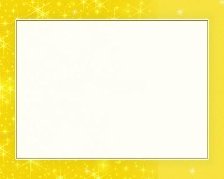 Задачи проекта:
- Возрождение традиций семейного чтения. 
- Приобщения родительской общественности к ценностям семейного чтения.
- Создать условия для интересного общения взрослых и детей. 
- Развитие и поддержка читательского интереса в семьях воспитанников.
- Повышение культуры чтения в семье.
- Воспитывать у детей интерес к книге и бережное к ней отношение.
-Пропаганда книги как источника нравственного, эстетического, гражданско-патриотического воспитания.
- Организация сотрудничества “воспитанник-родитель-педагог».
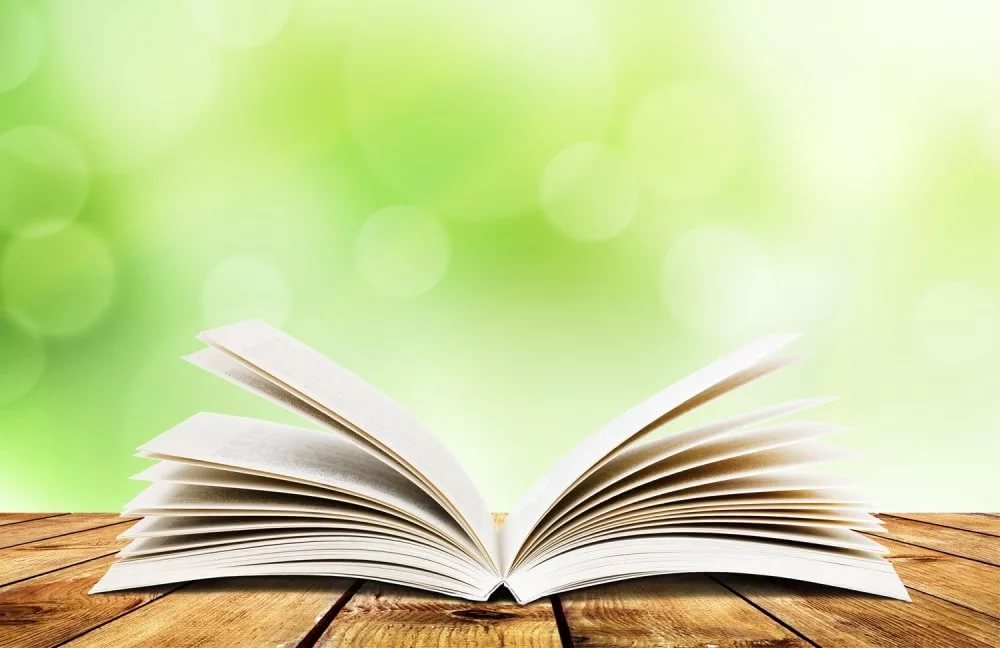 Методы и приемы реализации проекта. Взаимодействия воспитателя с родителями:
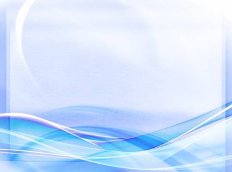 «Домашняя библиотека»
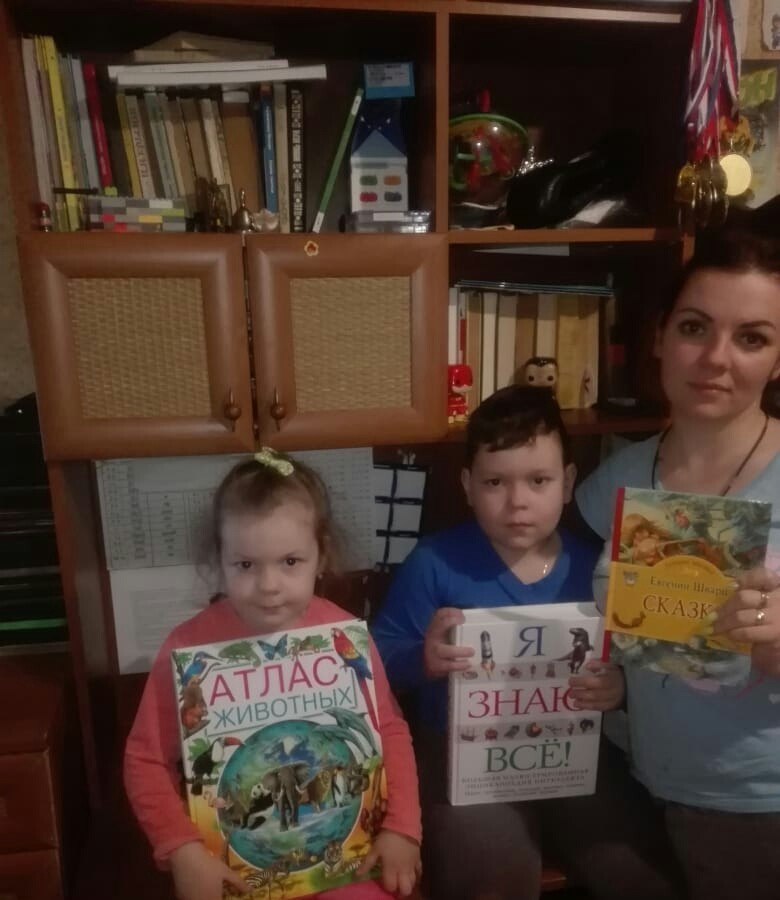 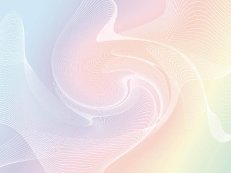 Встреча с родителями.«Роль семейного чтения»
Анкетирование на тему:
«Роль книги в воспитании ребенка»
Консультации: «Какую книгу выбрать для ребёнка», 
«Советы по оформлению детской библиотеки» 
Памятки «Для родителей по семейному чтению»
Дискуссии по семейному чтению «Вопрос-ответ»
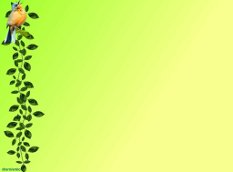 Наглядное   информирование     ( Папка-передвижка, консультации, памятки)
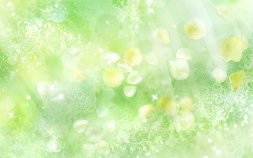 Акция «Подари детям книгу »
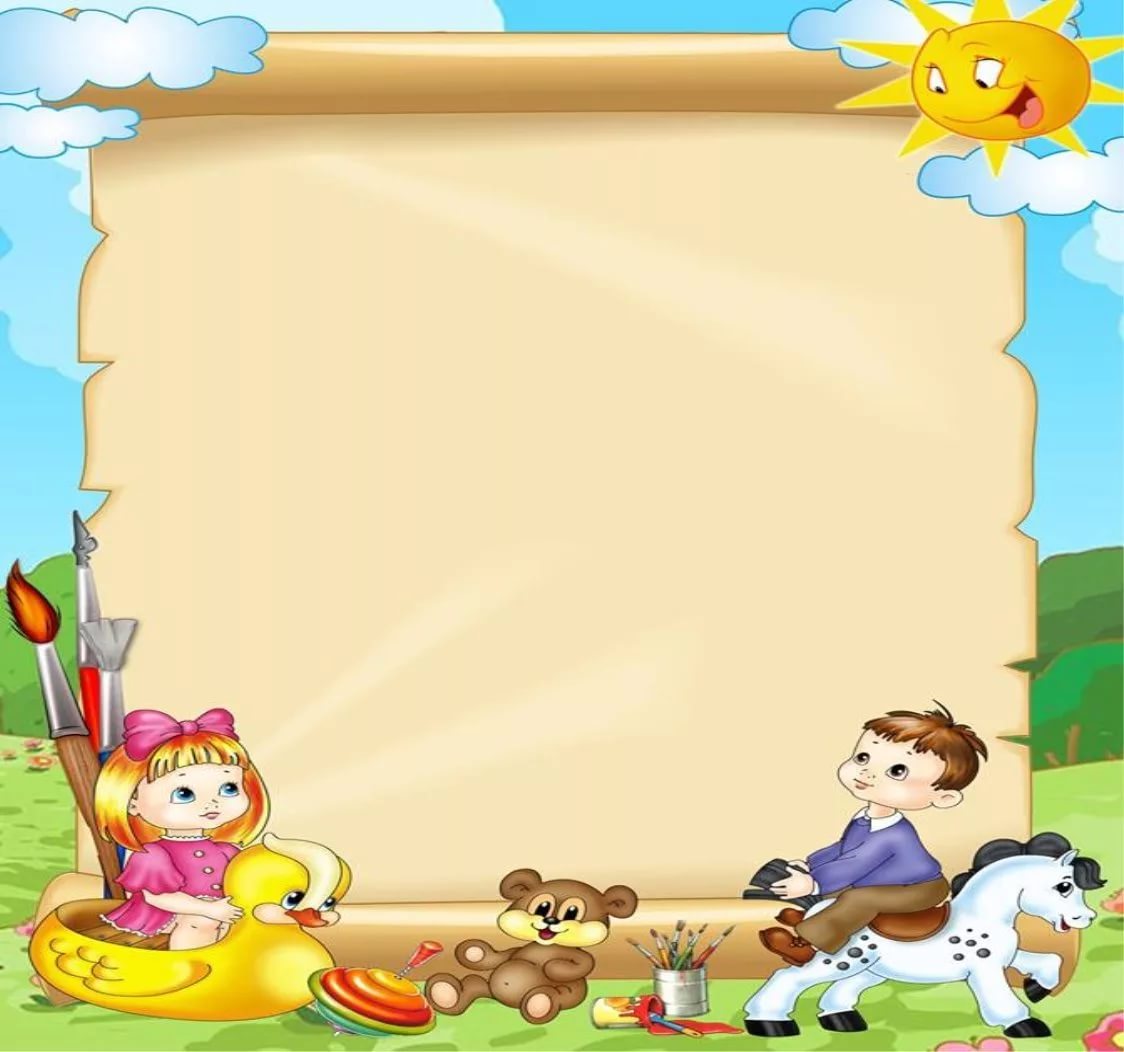 Совместная деятельность воспитателя и детей.
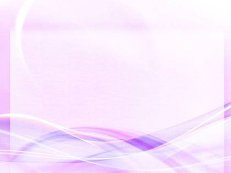 Ежедневное чтение художественных  произведений и детского фольклора, самостоятельное чтение и рассматривание иллюстраций по интересу детей.
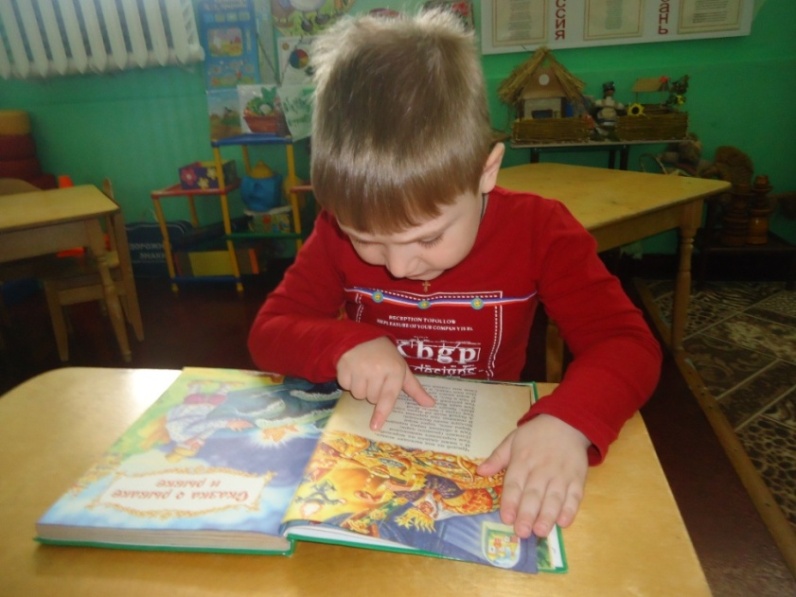 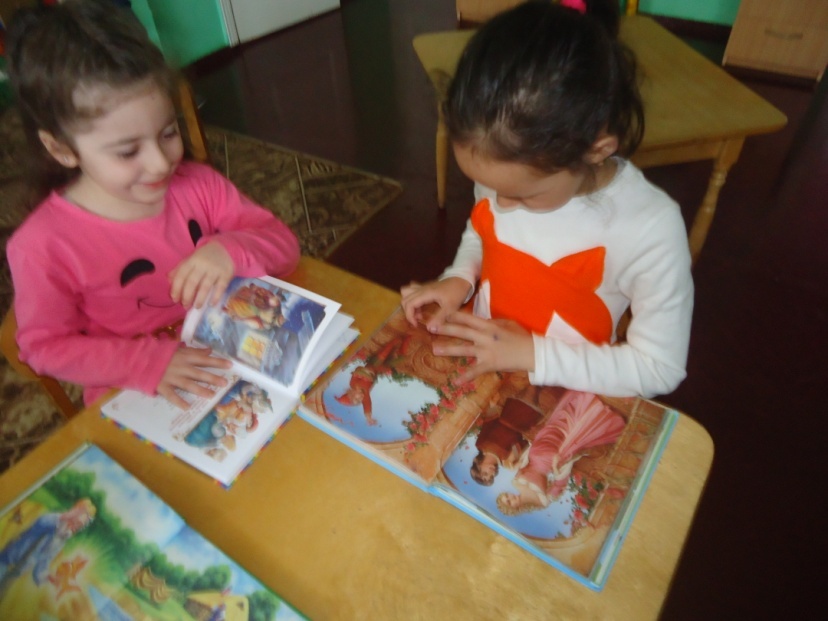 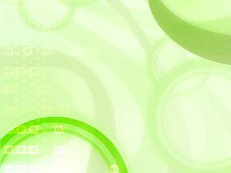 Театрализованные игры-драматизации.Кукольный театр
Стихотворение
«Лягушонок и мышонок»
Сказка
«Заюшкина избушка»
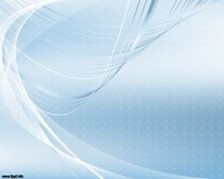 Пальчиковый театр.                        Театр ложек.                                                       «Маша и медведь»
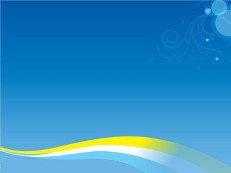 Игры драматизации.
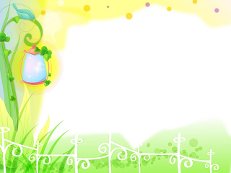 В гости к малышам с кукольным театром.
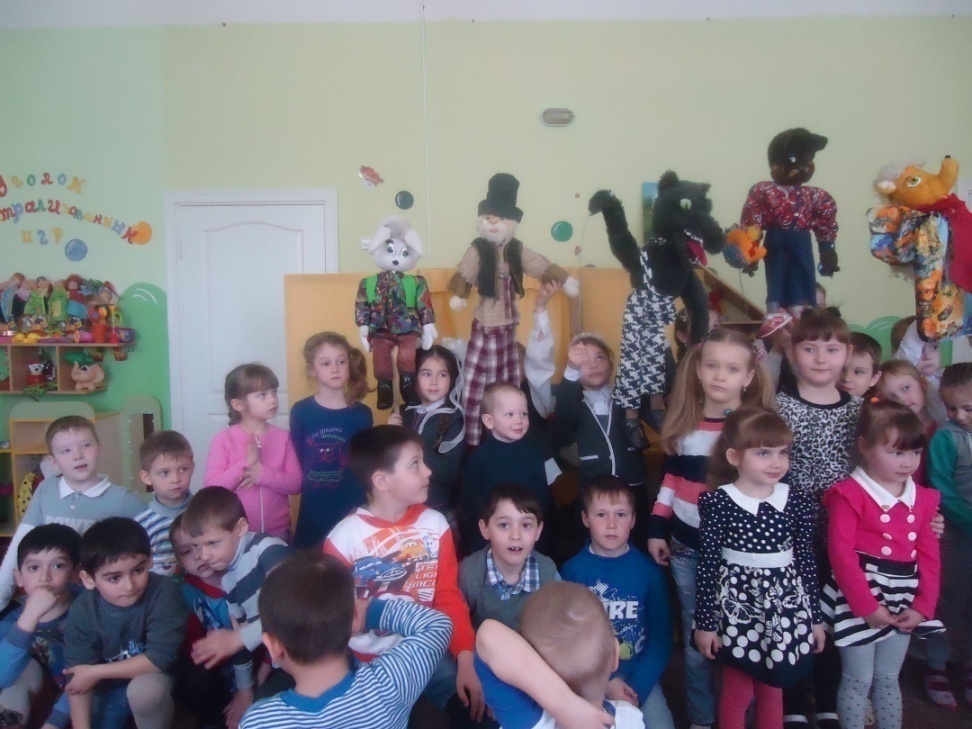 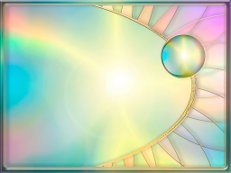 Дидактические игры.
«Расскажи по картине стихотворение»
«Сложи сказку»
«Кто за кем?», 
«Из какой сказки предмет?»
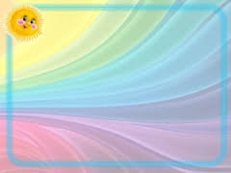 Викторина «Путешествие по стихотворениям А.Барто»
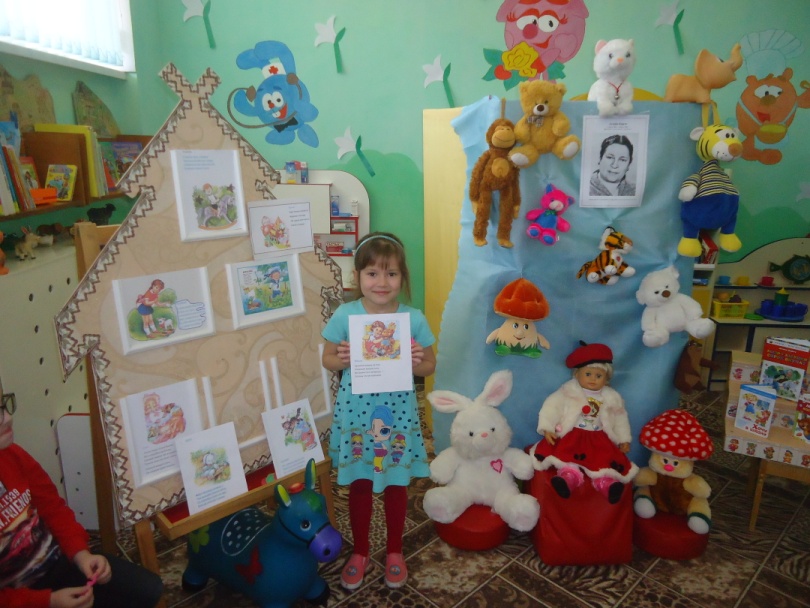 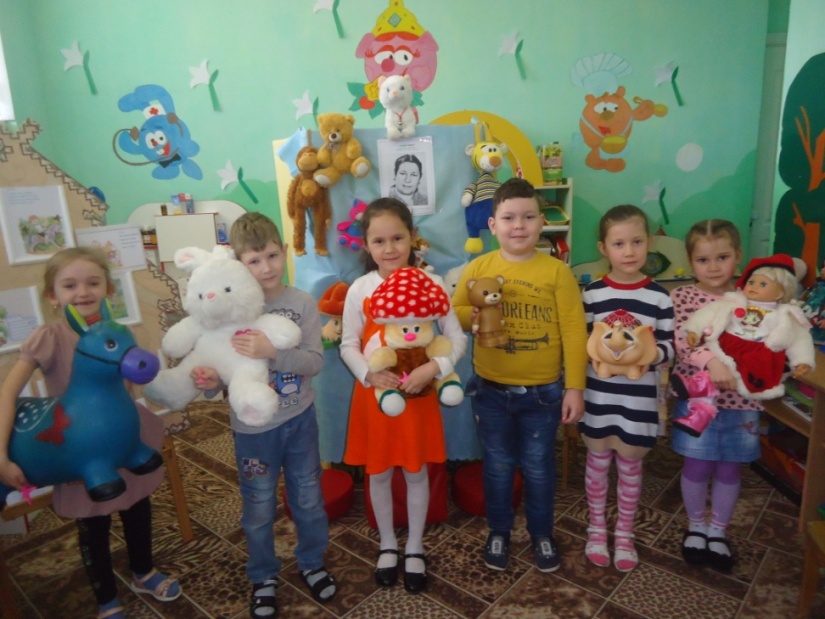 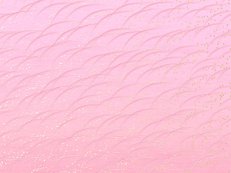 Сюжетно-ролевые игры.
«Книжный магазин»
«Библиотека»
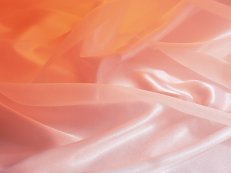 «Книжный киоск»              «Книжкина больница»
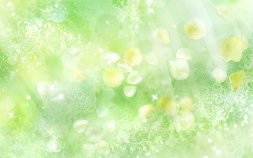 Выставка «Моя любимая книга»
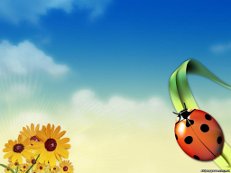 Акция «Подари книгу другу»
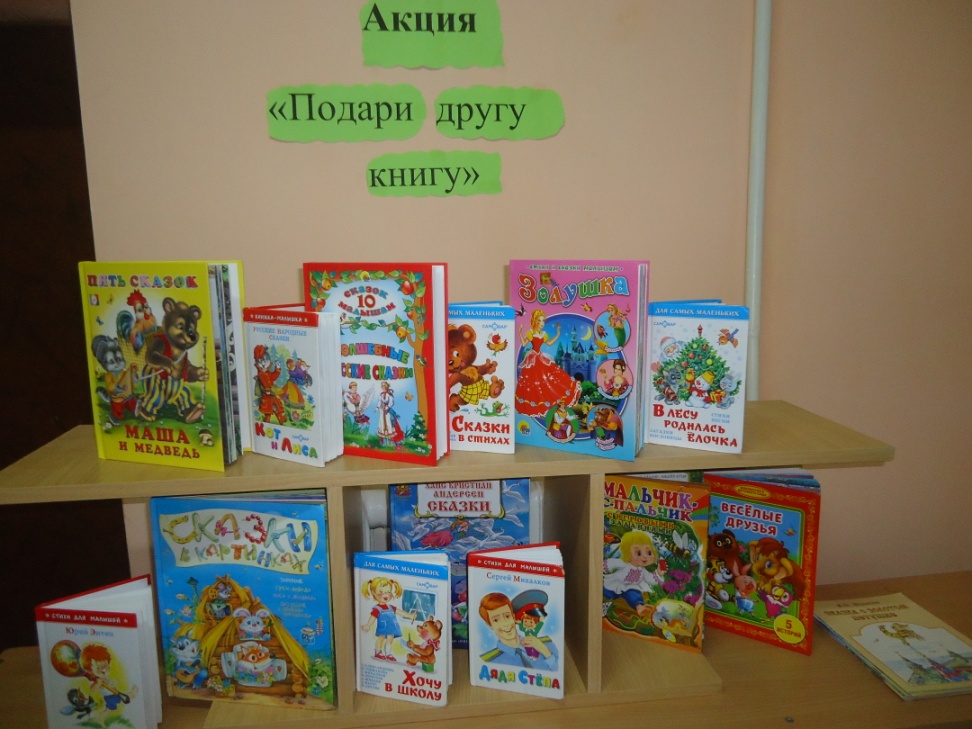 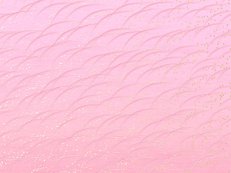 Сто чудес для человека сохранит библиотека!Экскурсия в библиотеку.
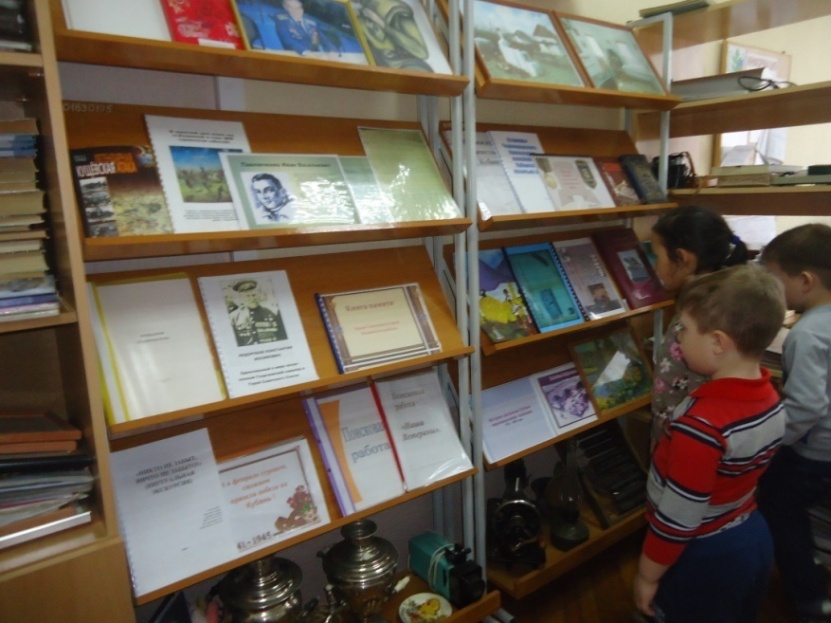 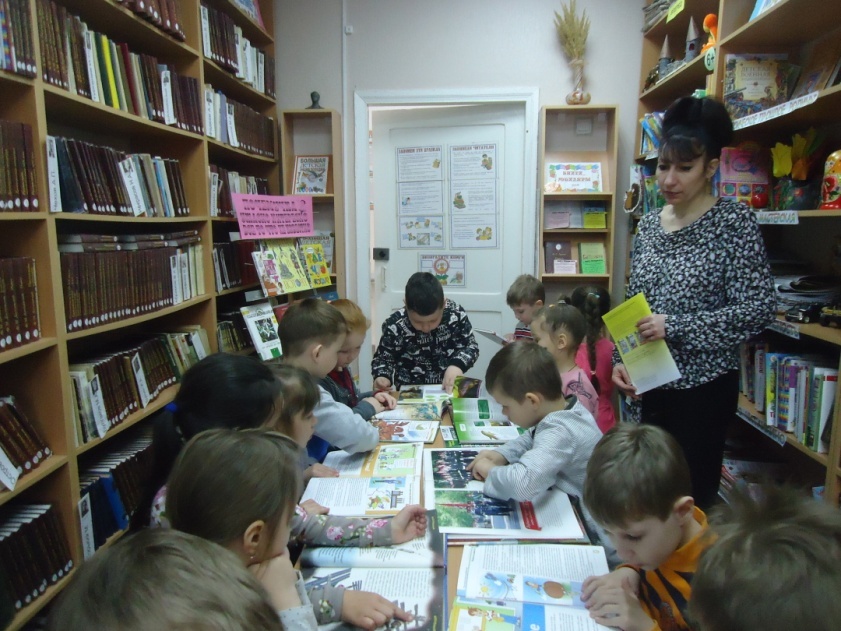 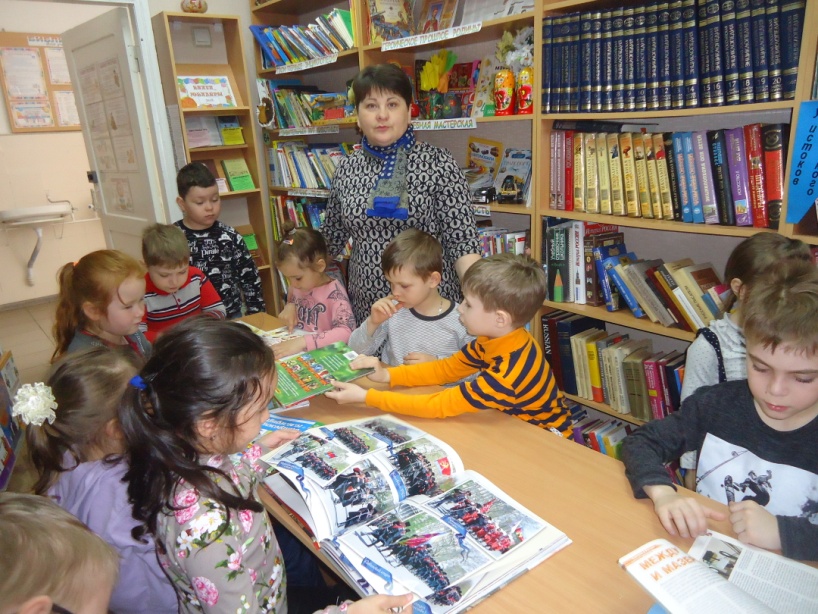 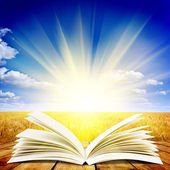 Совместная деятельность родителей и детей.
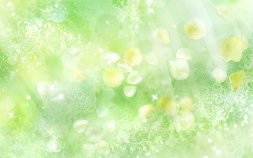 Ежедневное чтение художественных произведений. Беседа о прочитанном.Мы читаем книги вместе с папой каждый выходной.
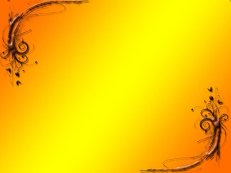 Рассматривание иллюстраций.
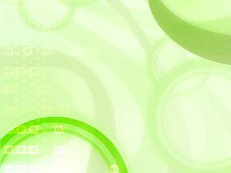 Совместное посещение библиотеки.
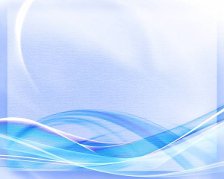 Вместе с мамой мастерили«Книжку малышку»
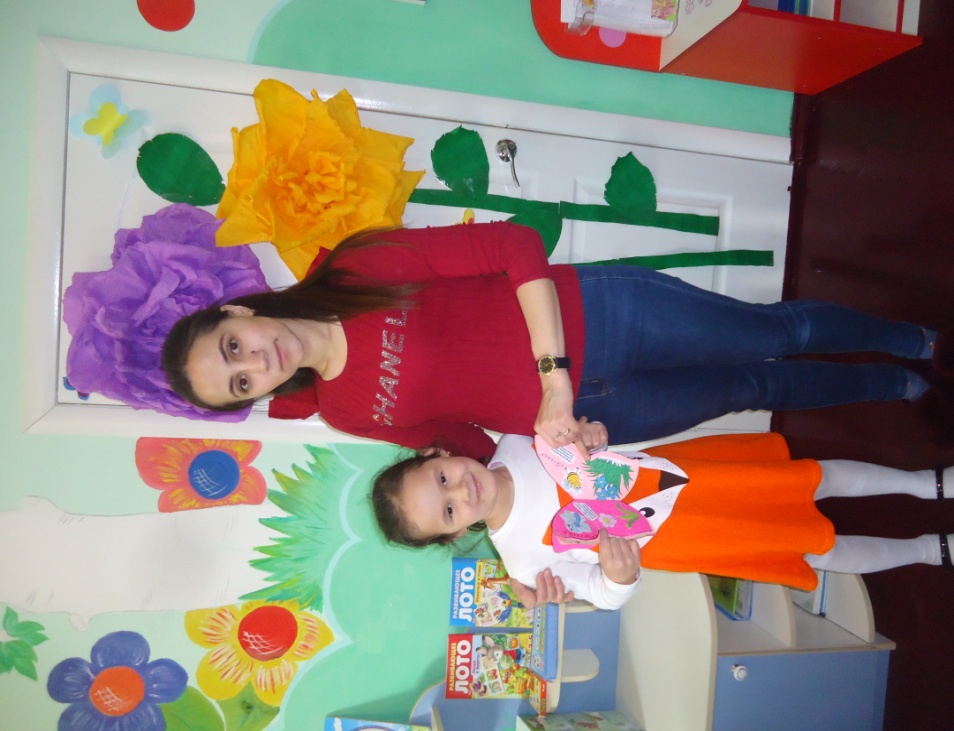 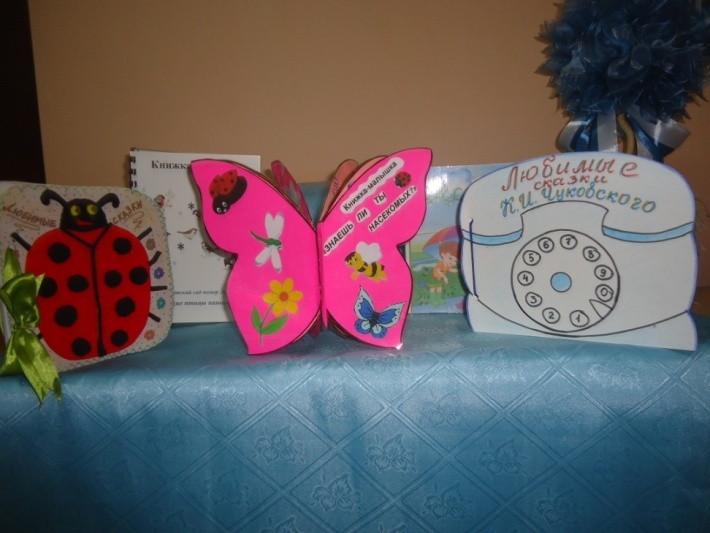 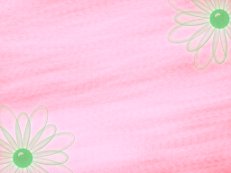 «С мамой, папой мы читали семейную рукописную книгу создали!»
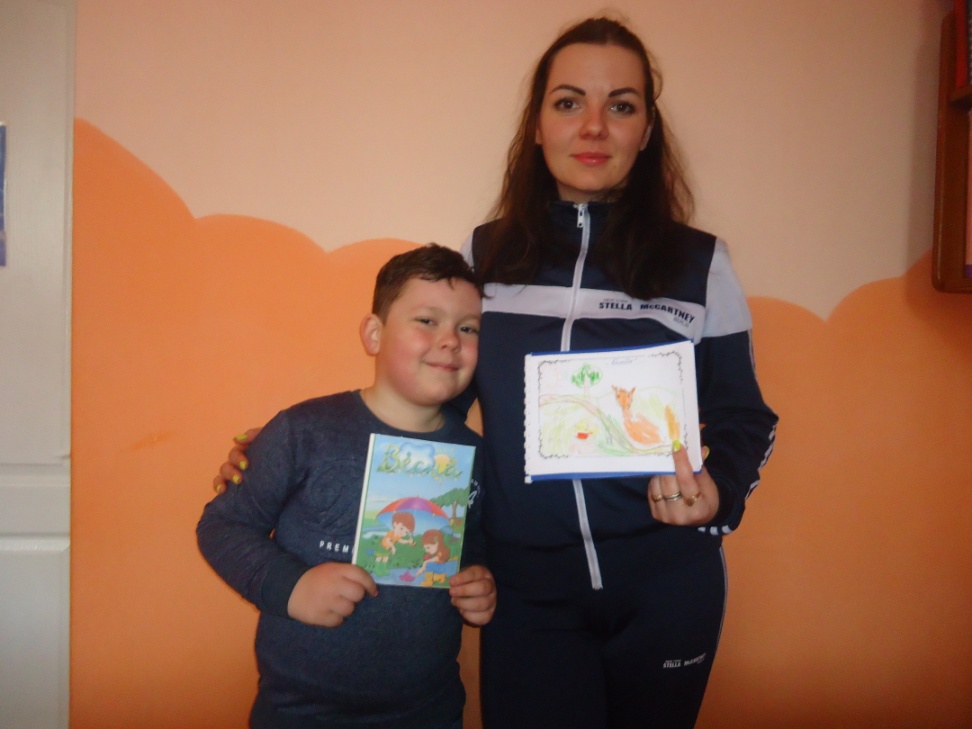 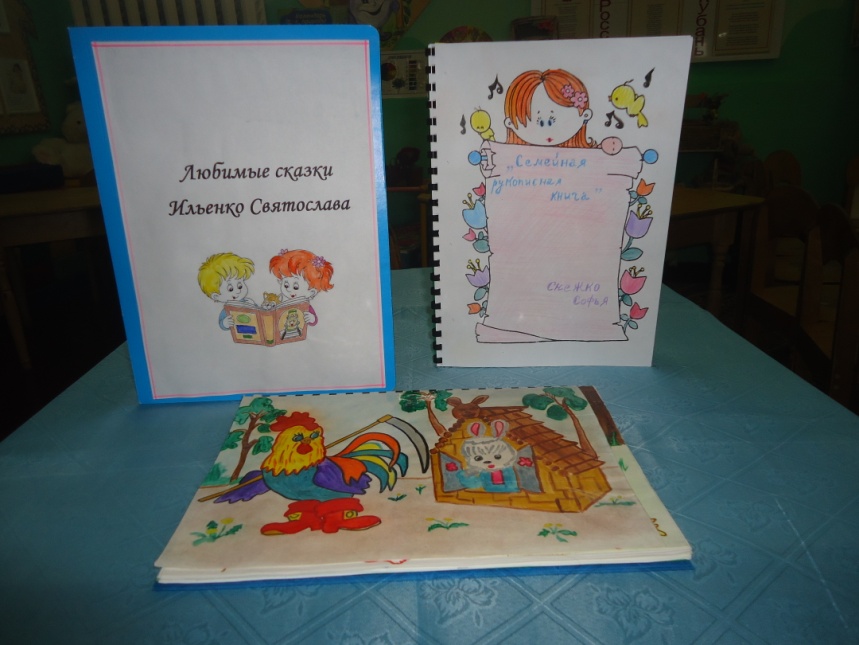 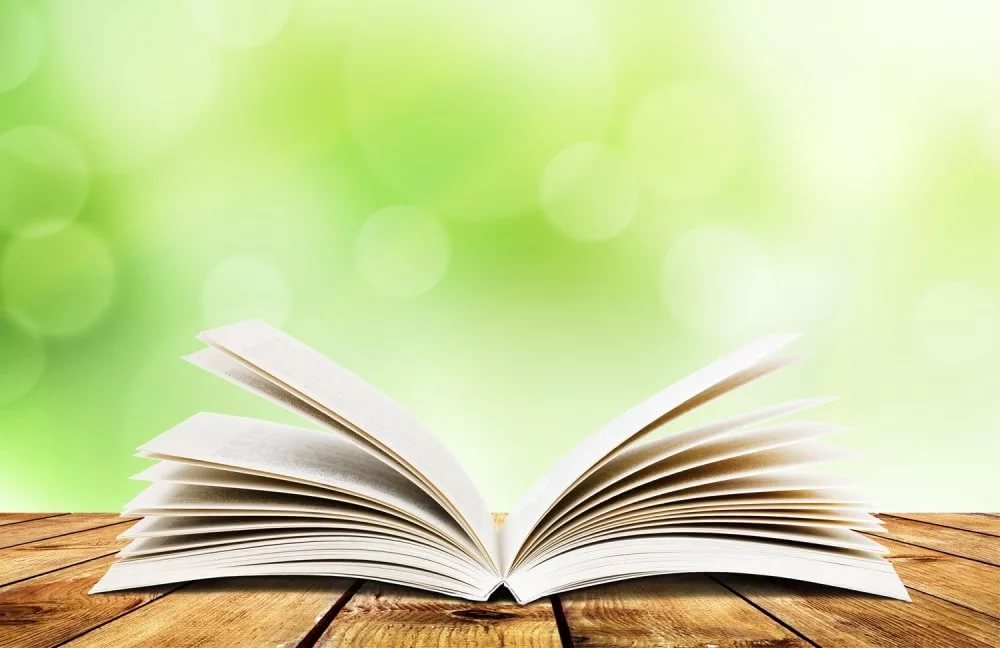 Совместная деятельность всех:педагог – дети - родители.
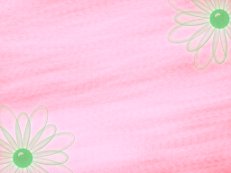 Выставка рисунков «Моя любимая сказка»
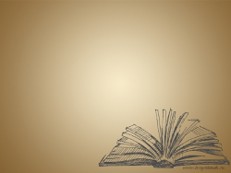 Мастер-класс для родителей и детей. «Книжка-малышка»
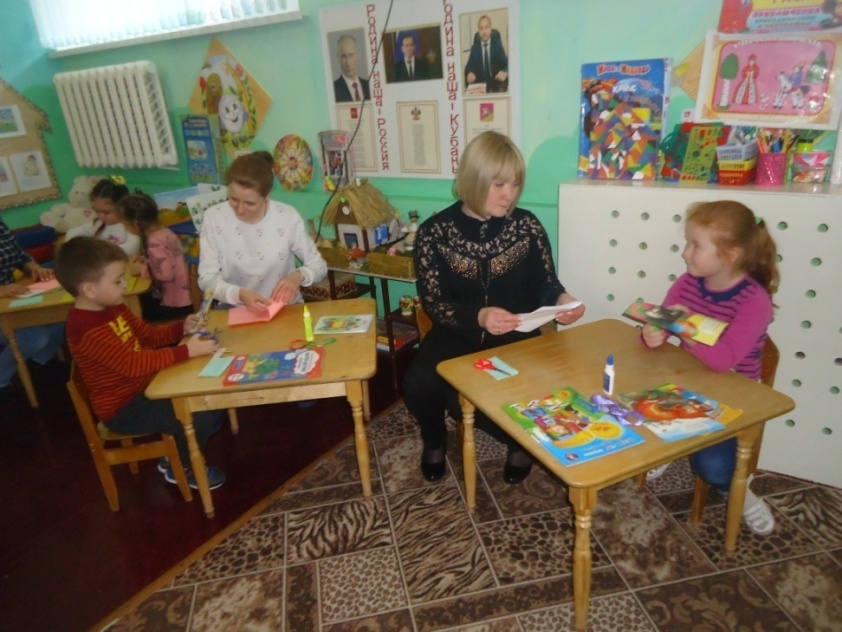 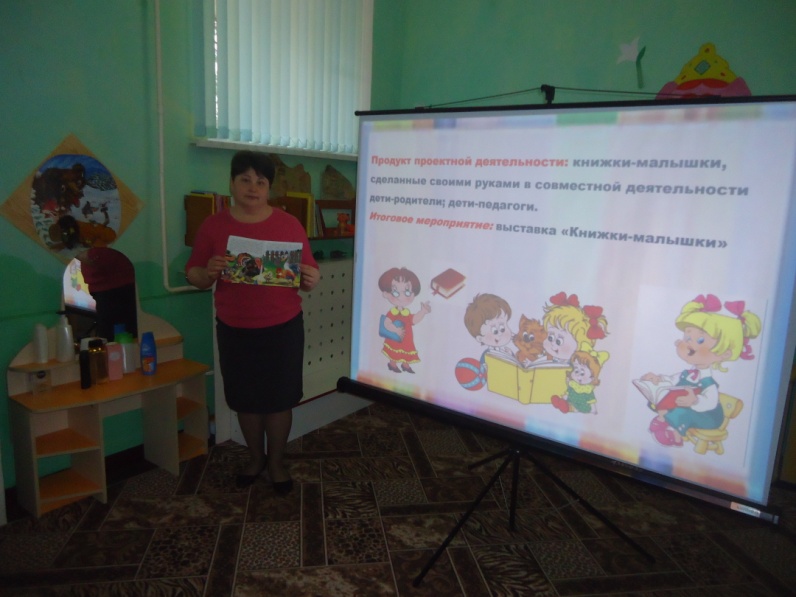 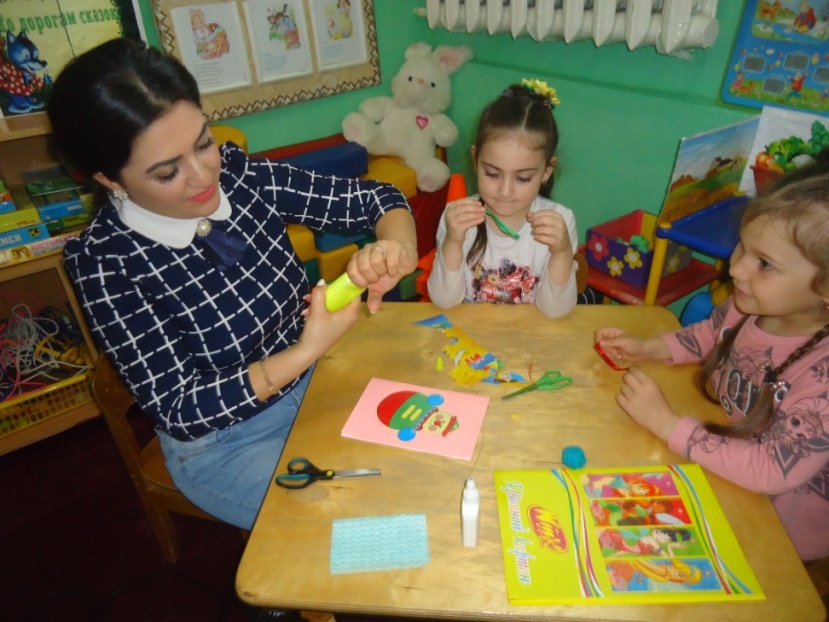 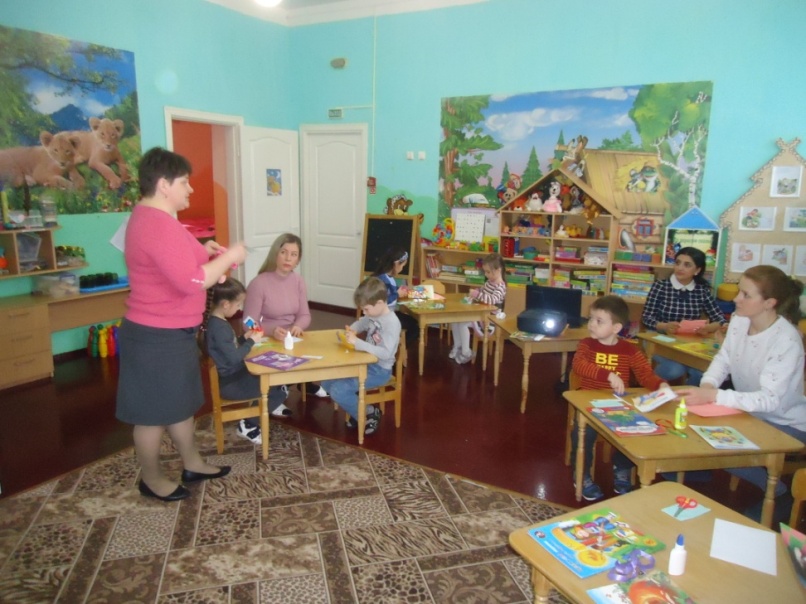 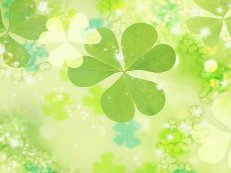 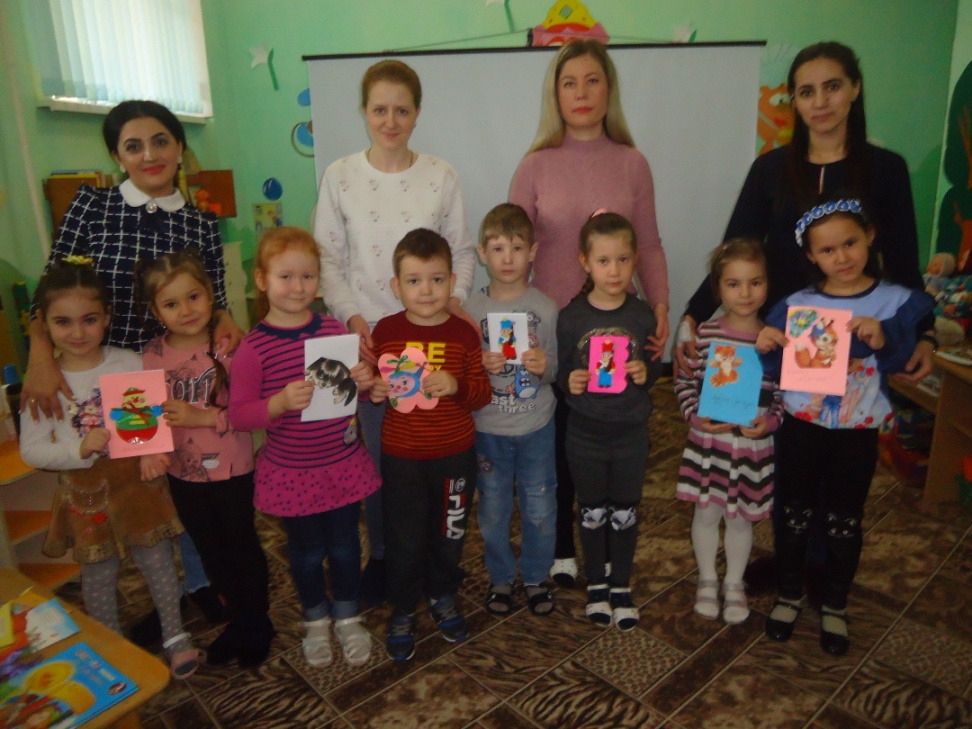 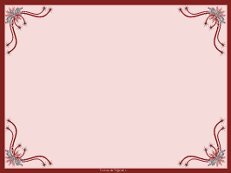 Литературная викторина с участием родителей  по произведениям А. Барто.
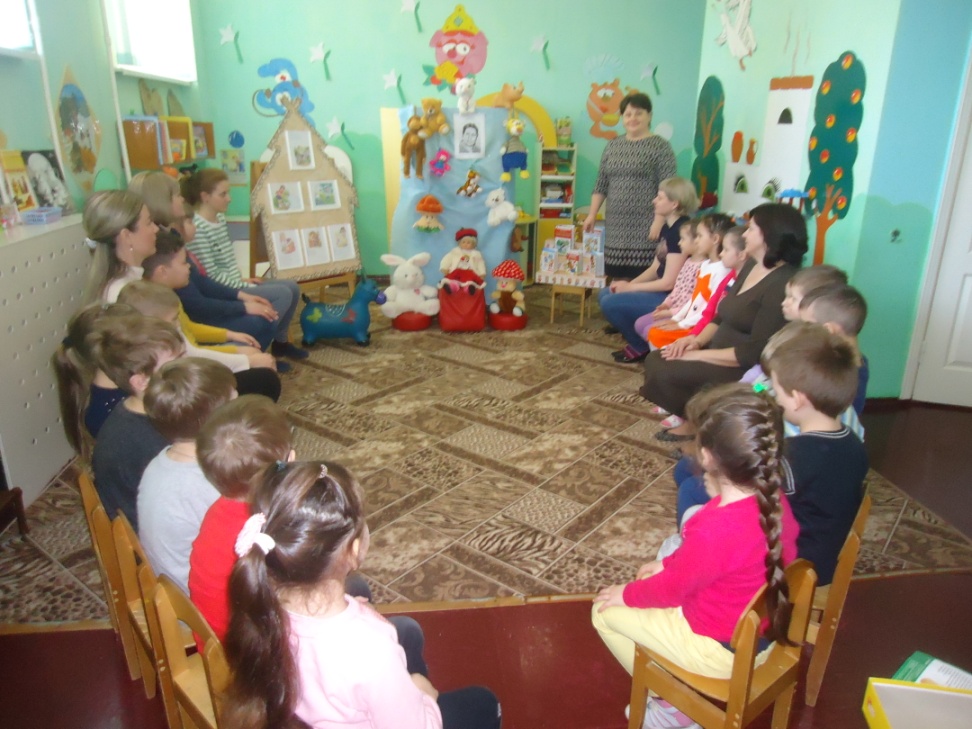 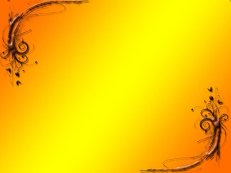 Итоговое мероприятие совместно с родителями.«Сказки ходят в гости к нам»
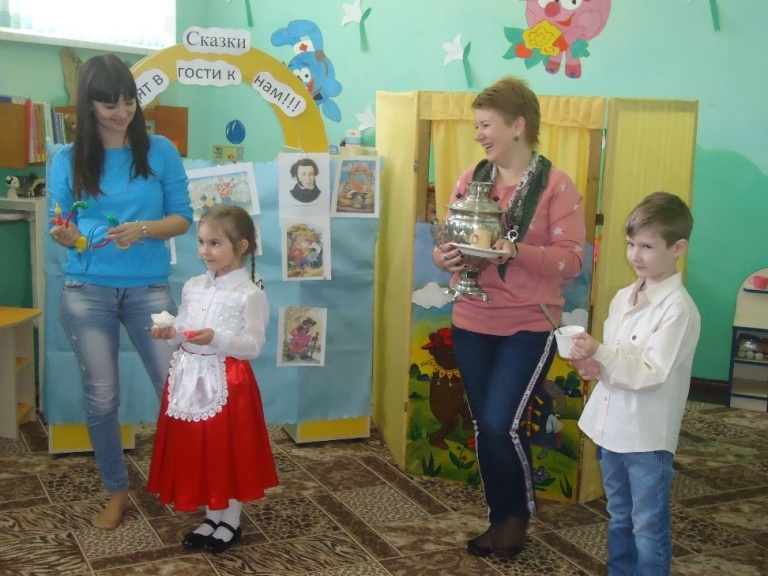 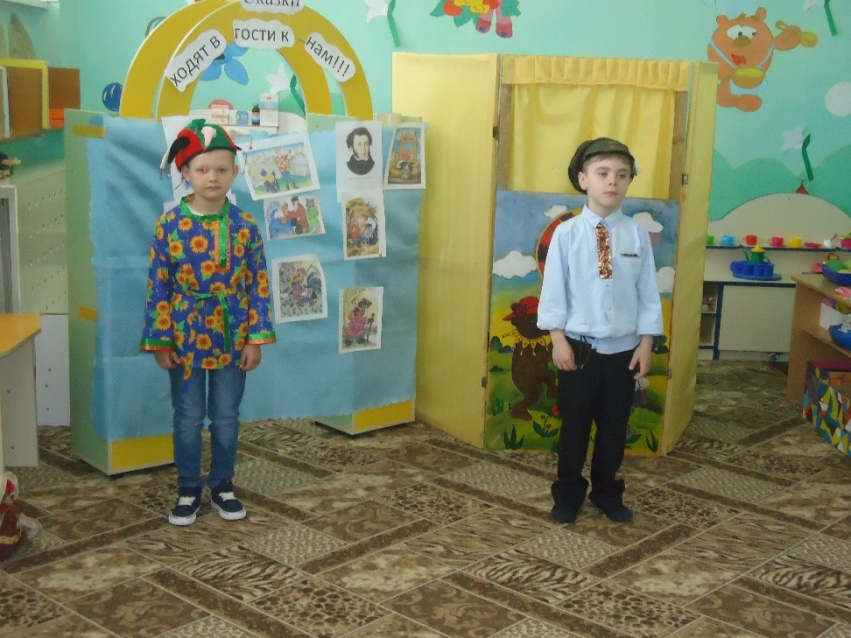 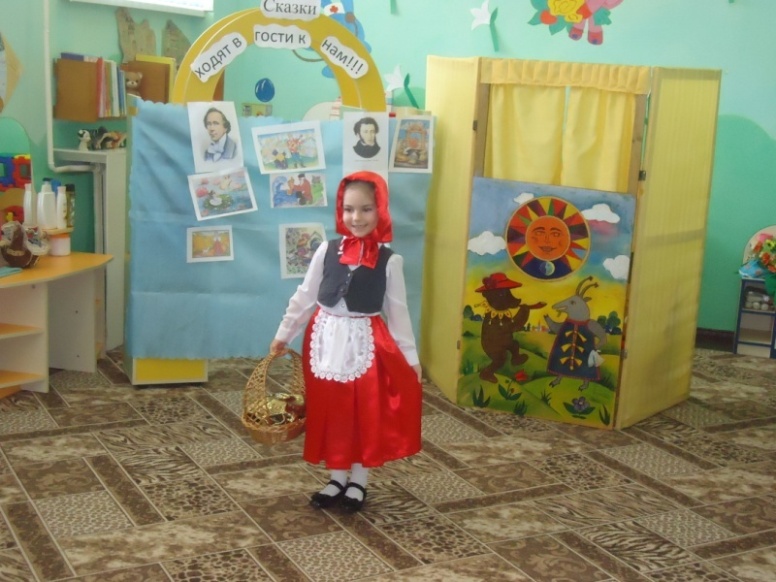 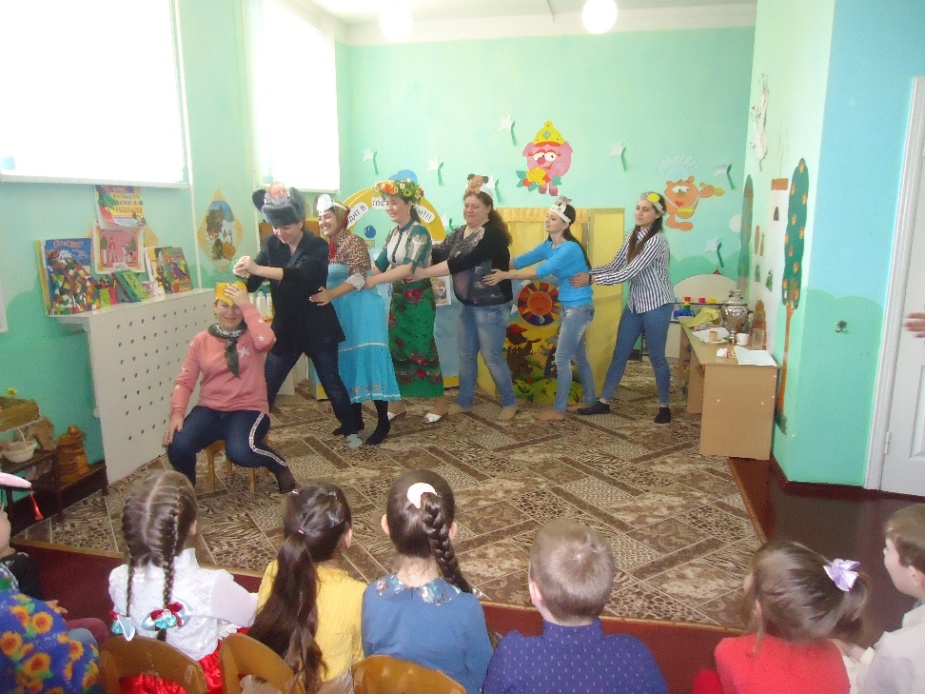 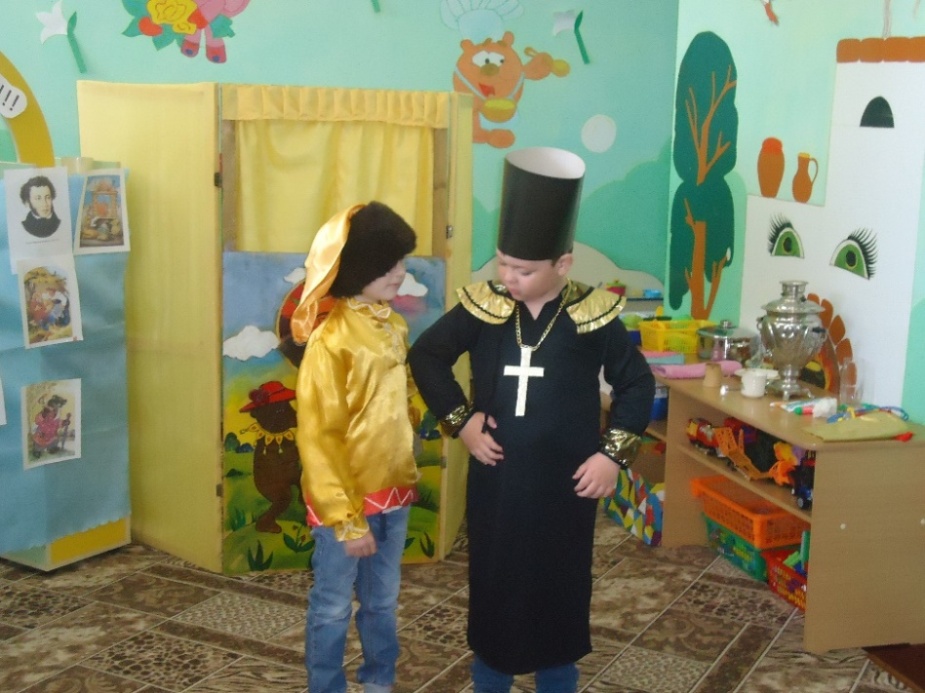 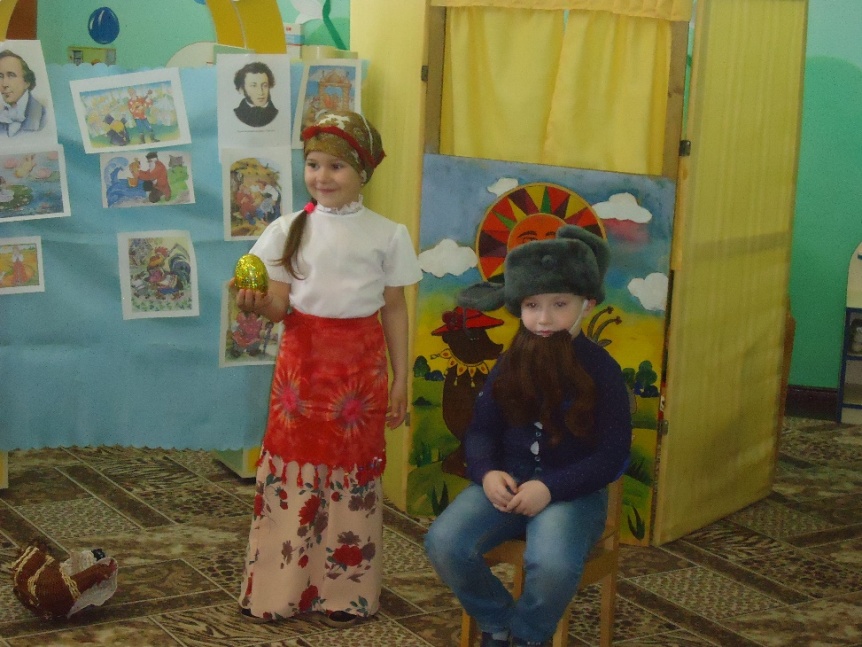 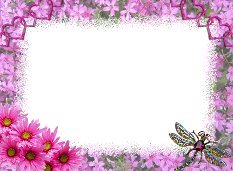 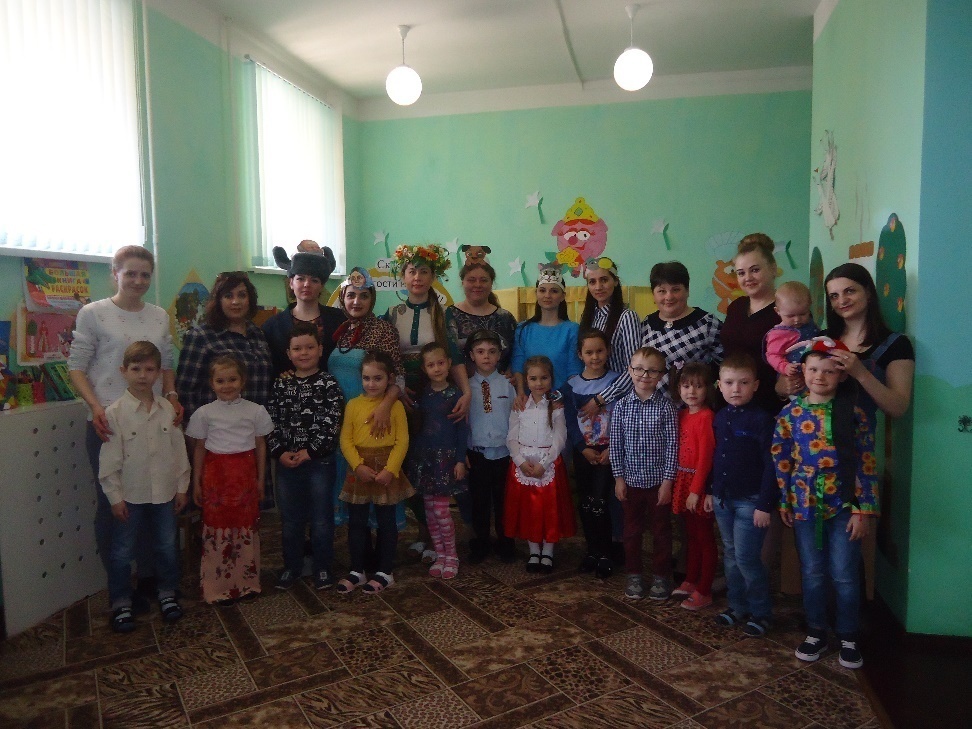 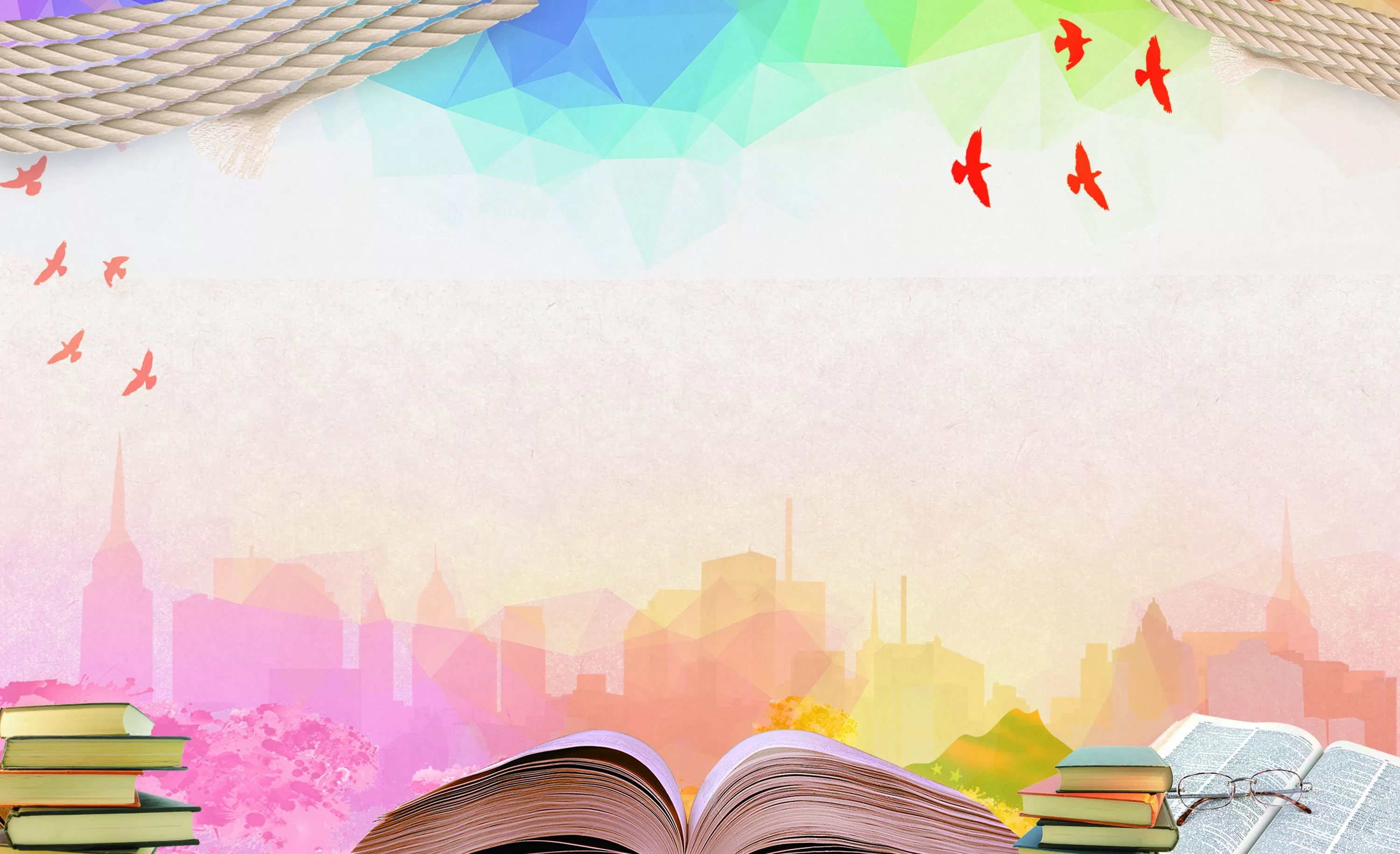 «Любите книгу, она облегчает вам жизнь, дружески поможет разобраться в пёстрой и бурной путанице мыслей, чувств, событий, она научит Вас уважать человека и самих себя, она окрыляет ум и сердце чувством любви к миру, к человечеству.»Максим Горький.
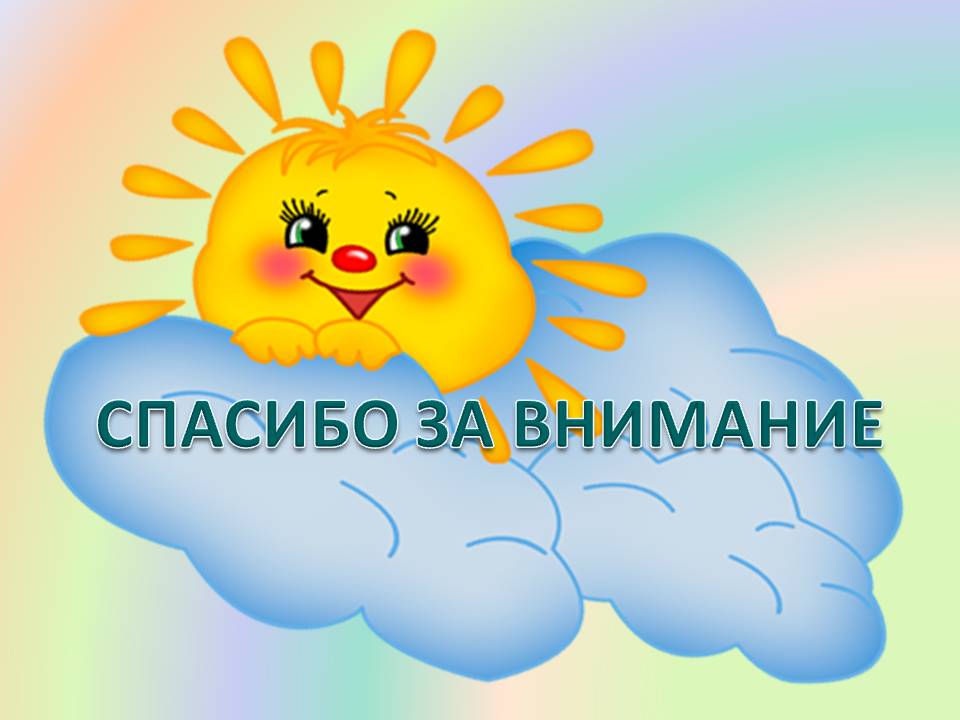